Therefore, if anyone is in Christ, the new creation has come: The old has gone, the new is here!
2 Cor 5:17
In the beginning, God created the heavens and the earth. 

Hebrews 3:3-4 says,” … the builder of a house has more honor than the house itself. (For every house is built by someone, but the builder of all things is God.)”
Gen 1:1
The earth was without form and empty, and darkness was over the face of the deep. And the Spirit of God was hovering over the face of the waters. 

For thus says the LORD, who created the heavens (he is God!), who formed the earth and made it (he established it; he did not create it empty, he formed it to be inhabited!): "I am the LORD, and there is no other.
Gen 1:2
The earth was without form and empty, and darkness was over the face of the deep. And the Spirit of God was hovering over the face of the waters. 

For thus says the LORD, who created the heavens (he is God!), who formed the earth and made it (he established it; he did not create it empty, he formed it to be inhabited!): "I am the LORD, and there is no other.
Isa 45:18
The earth was without form and empty, and darkness was over the face of the deep. And the Spirit of God was hovering over the face of the waters. 

For thus says the LORD, who created the heavens (he is God!), who formed the earth and made it (he established it; he did not create it empty, he formed it to be inhabited!): "I am the LORD, and there is no other.
Gen 1:2Isa 45:18
The earth was without form and empty, and darkness was over the face of the deep. And the Spirit of God was hovering over the face of the waters. 

For thus says the LORD, who created the heavens (he is God!), who formed the earth and made it (he established it; he did not create it empty, he formed it to be inhabited!): "I am the LORD, and there is no other.
Gen 1:2Isa 45:18
The earth was without form and empty, and darkness was over the face of the deep. And the Spirit of God was hovering over the face of the waters. 

to-hu va vo-hu
Gen 1:2
The earth was without form and empty, and darkness was over the face of the deep. And the Spirit of God was hovering over the face of the waters. 

                       to-hu va vo-hu
Gen 1:2
The earth was without form and empty, and darkness was over the face of the deep. And the Spirit of God was hovering over the face of the waters. 

to-hu va vo-hu
Gen 1:2
The earth was without form and empty, and darkness was over the face of the deep. And the Spirit of God was hovering over the face of the waters. 

to-hu va vo-hu
Gen 1:2
The earth was without form and empty, and darkness was over the face of the deep. And the Spirit of God was hovering over the face of the waters. 

to-hu va vo-hu
Gen 1:2
The earth was without form and empty, and darkness was over the face of the deep. And the Spirit of God was hovering over the face of the waters. 

to-hu va vo-hu
Gen 1:2
Unformed“To-Ho”
Unfilled
Vo-Ho”
Day 4:  Light-bearers (sun, moon, stars)
Day 1: Heavens, Earth & Light
Day 5:  Fish & birds to fill water & sky
Day 2:  Water Divided (Sky)
Day 6:  Land animals & man
Day 3:  Water Divided (Dry land) vegetation
Day 7:  Rest
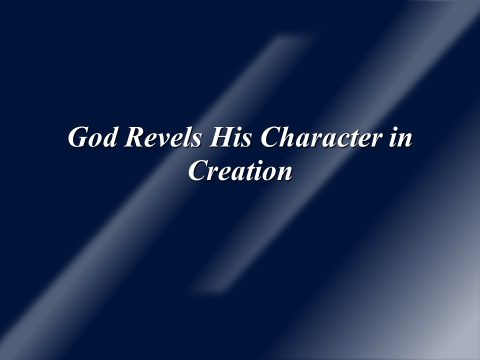 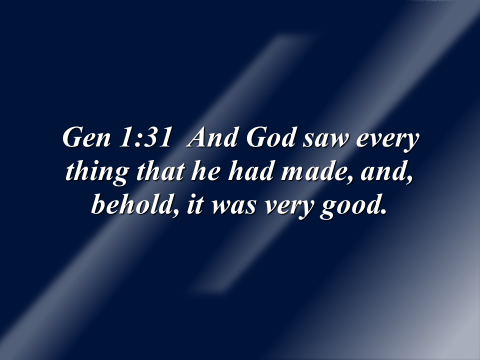 In the Pursuit of Good

And I am sure of this, that he who began a good work in you will bring it to completion at the day of Jesus Christ.